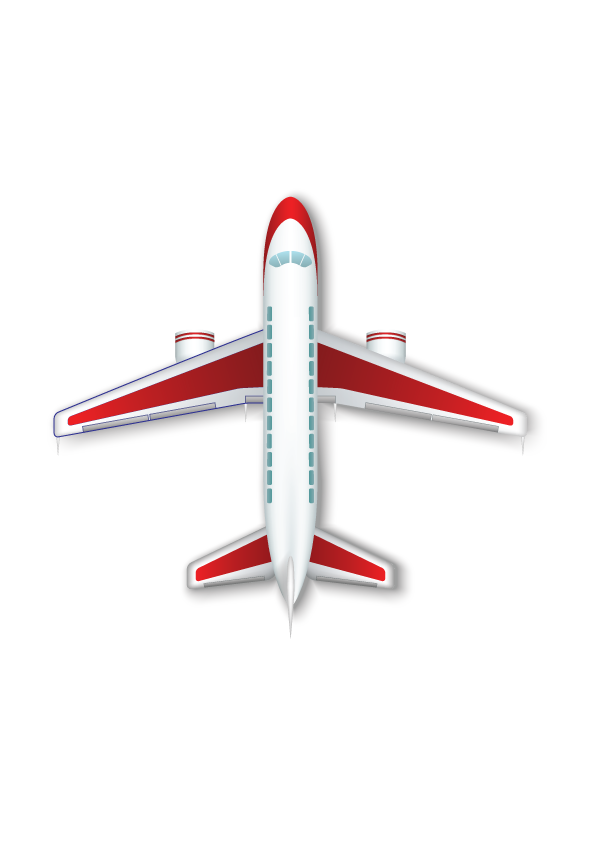 الآثار
الآثار :
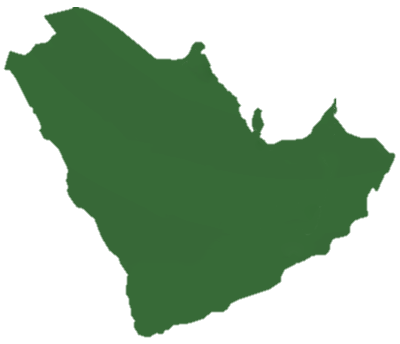 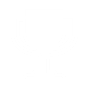 الآثار هي شواهد على التاريخ
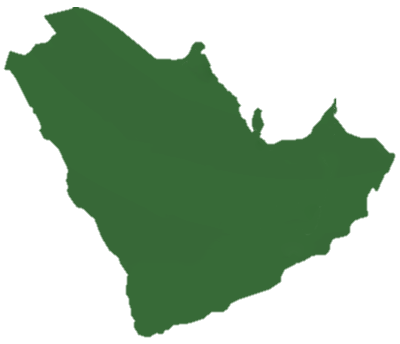 البحث عن الآثار ومعرفتها يكون بالتنقيب والاكتشاف من قبل 
الجهات المختصة
الآثار
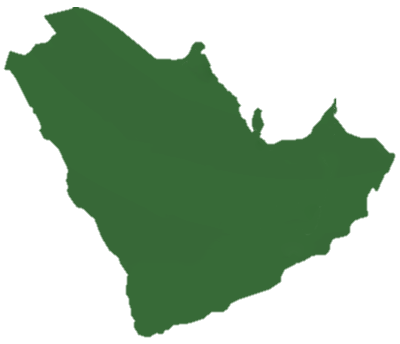 شبه الجزيرة العربية
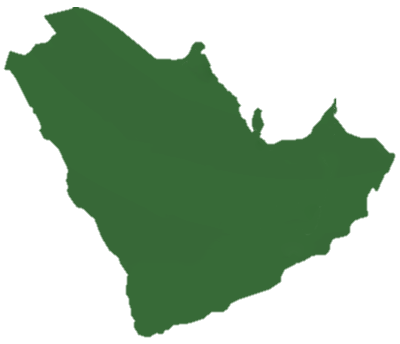 نحافظ عليها بتجنب التعدي عليها أو العبث بها وهذا دليل على محبتي لوطني وتقديرا لتاريخه
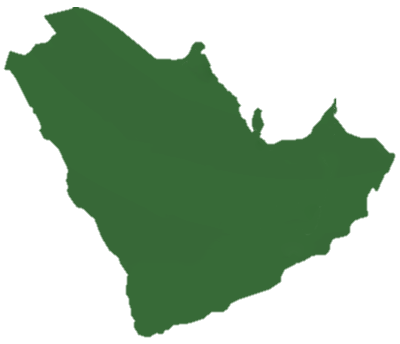 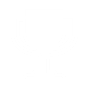 من آثار وطني التي تعود في تاريخها لآلاف السنين :
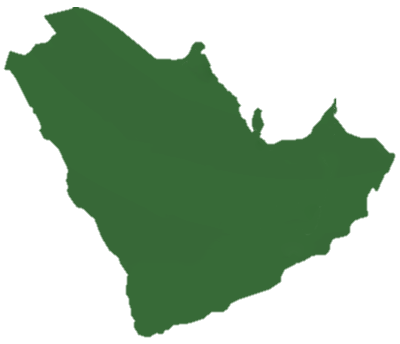 - مدائن صالح في العلا التي سكنها قوم ثمود قبل خمسة آلاف سنة من اليوم
- ديلمون على ساحل الخليج العربي ومكانها القطيف في المنطقة الشرقية .
الآثار
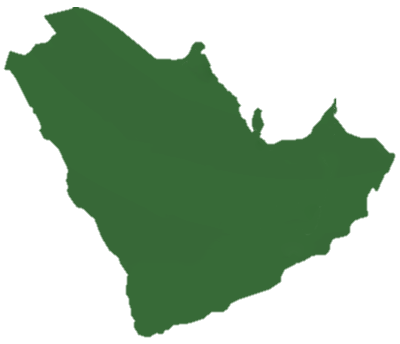 شبه الجزيرة العربية
تجدنا  في جوجل
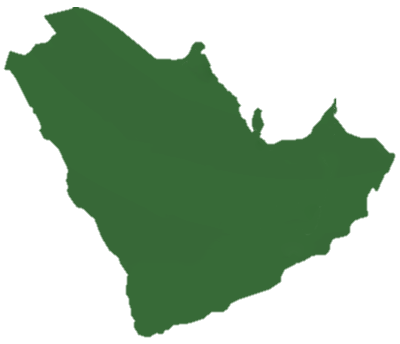 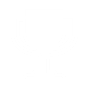 من آثار وطني التي تعود في تاريخها لآلاف السنين :
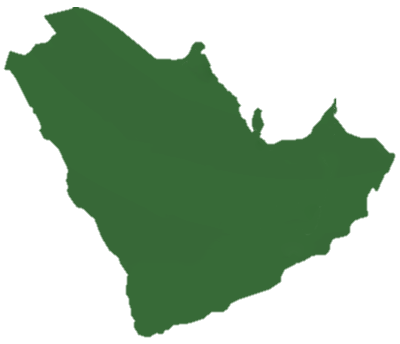 - بئر حمى في نجران يعود تاريخها الى تسعة آلاف سنة .
الآثار
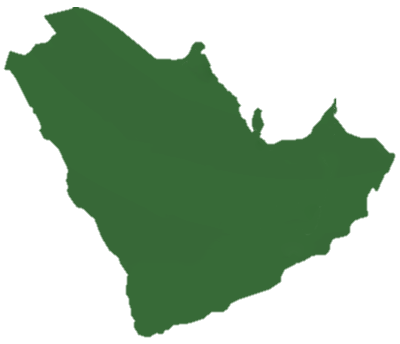 شبه الجزيرة العربية
- الفاو عاصمة مملكة كندة منذ أكثر من ألفين وخمسمائة سنة في منطقة الرياض
 
بالقرب من وادي الدواسر .
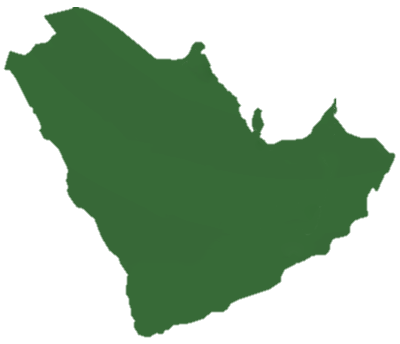 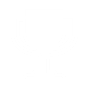 من آثار وطني التي تعود في تاريخها لآلاف السنين :
- أعمدة الرجاجيل في سكاكا بالجوف يعود زمنها الى أكثر من 

ستة آلاف سنة
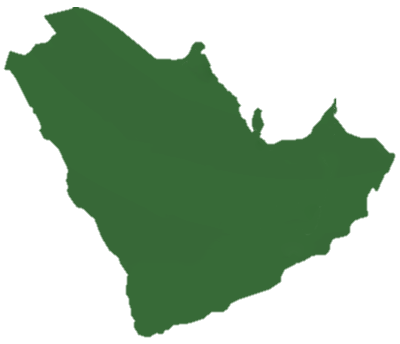 الآثار
شبه الجزيرة العربية
أعمدة الرجاجيل
: نشاط
أحدد مواقع هذه الآثار التاريخية في المملكة العربية السعودية
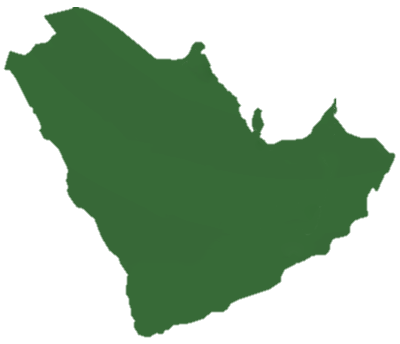 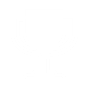 أ - أعمدة الرجاجيل في
سكاكا \ الجوف
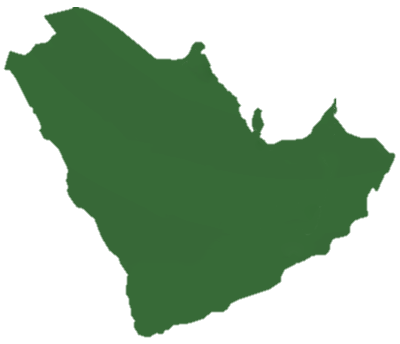 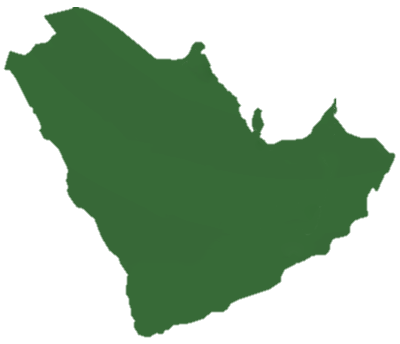 الآثار
ب - مدائن صالح في
شبه الجزيرة العربية
العلا
أعمدة الرجاجيل
مدائن صالح
: نشاط
أحدد مواقع هذه الآثار التاريخية في المملكة العربية السعودية
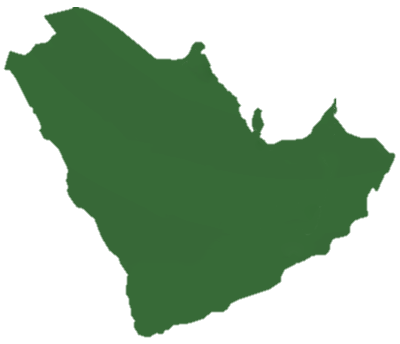 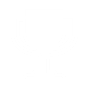 ج – الأخدود في
نجران
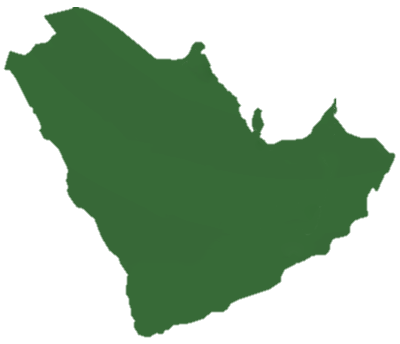 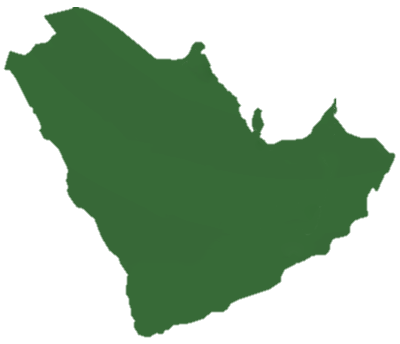 الآثار
شبه الجزيرة العربية
الأحساء
ب – مسجد جواثا في
الأخدود
مسجد جواثا
المحافظة على الآثار :
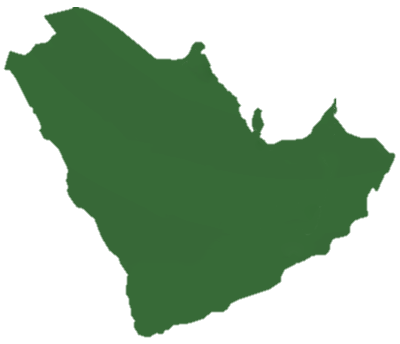 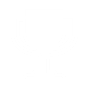 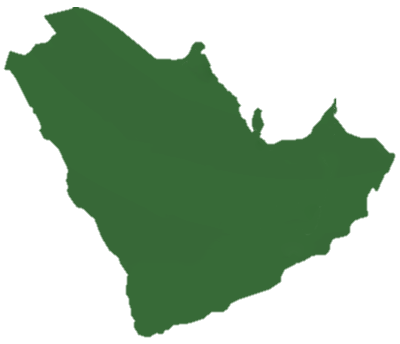 - تجنب التعدي عليها أو العبث بها .
اذا وجدت شيئا من الآثار أسلمه للجهة المسؤولة عنها في وطني
 وهذا دليل على محبتي لوطني وتقديري لتاريخه .
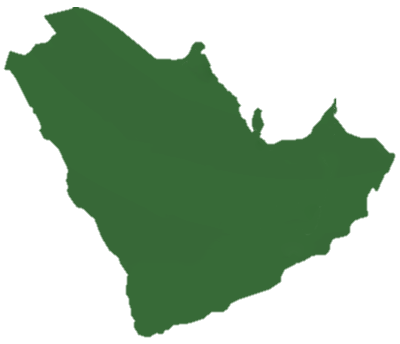 الآثار
شبه الجزيرة العربية
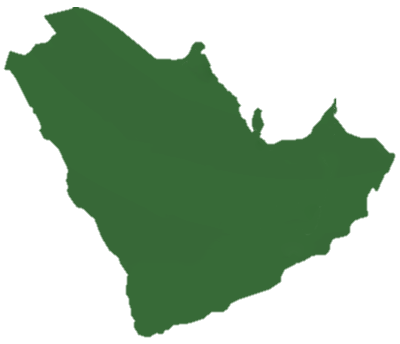 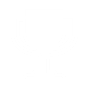 نشاط 
في البحر آثار غارقة وتعد من الارث الوطني ومنها :
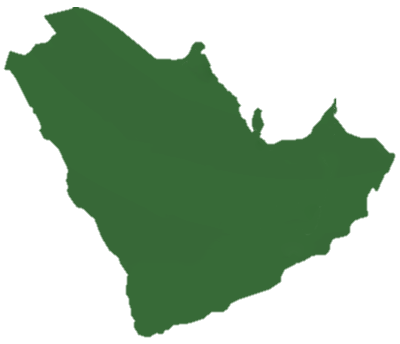 أ - البضائع القديمة .
الآثار
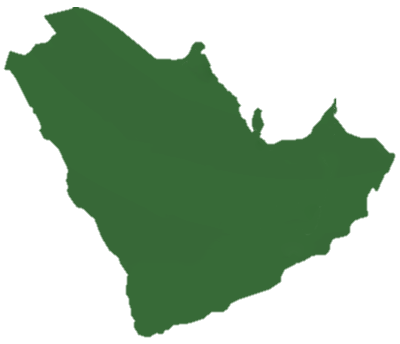 شبه الجزيرة العربية
ب - مقتنيات تاريخية
ج - بقايا حطام السفن
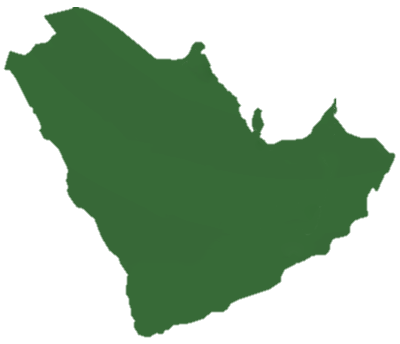 نشاط
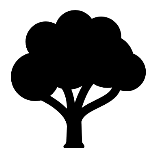 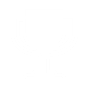 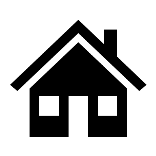 أ - لماذا نهتم بالآثار في رأيك ؟
لأن ذلك يدل على محبتنا لوطننا  المملكة العربية السعودية و تقديرنا لتاريخه العريق .
الآثار
شبه الجزيرة العربية
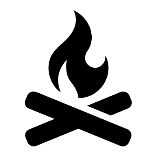 ب - كيف نحافظ على الآثار في رأيك ؟
1- بتجنب التعدي عليها أو العبث بها , 2- تنظيم رحلات سياحية للتعرف عليها
3- تسليمها للجهات المسؤولة عند إيجادها
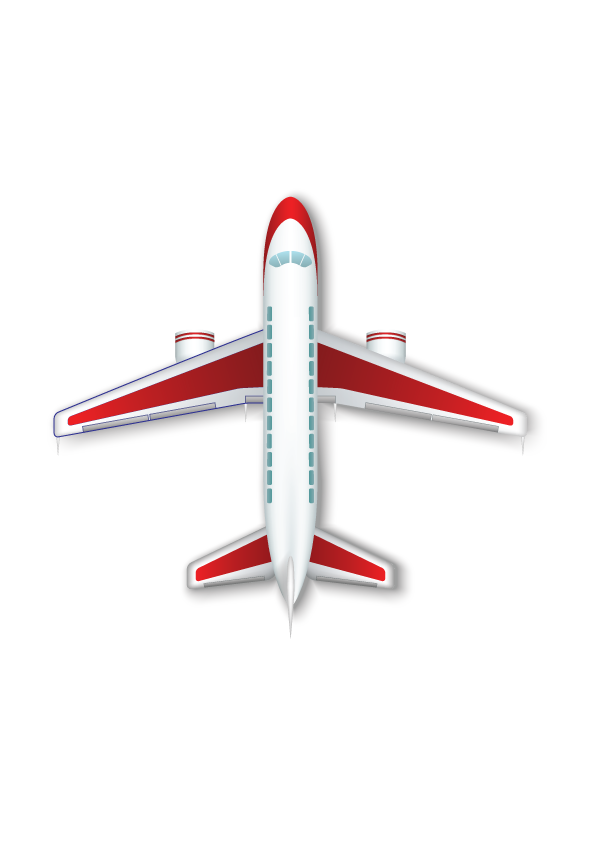 انتهى الدرس
جميع الحقوق محفوظة لموقع حلول اون لاين يحق لك الاستخدام والتعديل عليها كما تشاءلكن يحرم بيعها او نشرها في المواقع الاخرى